’’ PRIMO SOCCORSO: AGGIORNAMENTO ’’
PRIMA GIORNATA - 2/05/2024
Docente dell’intera giornata: Dott. Francesco Cappelletti
Ore 09.00 - 09.15      Rischi infortuni
Ore 09.15 - 09.30      Incidenti e infortuni mancanti
Ore 09.30 - 09.45      DPI
Ore 09.45 - 10.00      Segnaletica
Ore 10.00 - 10.15      Organizzazione del lavoro
Ore 10.15 - 10.45      Ambienti di lavoro
Ore 10.45 - 11.00       Meccanici generali
Ore 11:00 - 11:15 Pausa
Ore 11.15 - 12.00      Elettrici generali
Ore 12.00 - 12.15    Macchine Attrezzature 
Ore 12.15 - 12.30      Rischi da esplosione
Ore 12.30 - 13.00       Rischi chimici Nebbie - Oli - Fumi - Vapori - Polveri
Ore 13:00 - 14:00 Pausa pranzo
             Ore 14.00 - 14.15    Etichettatura 
Ore 14.15 - 14.30    Rischi cancerogeni
Ore 14.30 - 15.30   Rischi biologici 
            Ore 15.30 - 16.00    Videoterminali                                                                                                    
            Ore 16.15 - Conclusioni e Chiusura del corso
Docente dell’intera giornata: Dott. Giovanni Euro
Ore 9:00 - 13:00 
Le principali tecniche di comunicazione con il sistema di emergenza del S.S.N;
Le principali tecniche di primo soccorso nelle sindromi cerebrali acute; 
Le principali tecniche di primo soccorso nella sindrome di insufficienza respiratoria acuta; 
Le principali tecniche di rianimazione cardiopolmonare; 
Le principali tecniche di tamponamento emorragico;
Le principali tecniche di sollevamento, spostamento e trasporto del traumatizzato; 
Le principali tecniche di primo soccorso in caso di esposizione accidentale ad agenti chimici e
biologici.
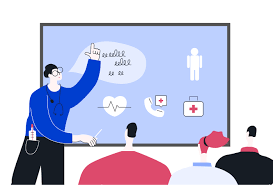 ECM-NEU 27/2024
04 DICEMBRE 2024
Responsabile Scientifico Giovanni Euro
Aula Multimediale, IRCCS Neuromed Via Atinense 18, Pozzilli
Segreteria Organizzativa
Paola CRISTINZIO
TEL. 0865 917407 formazione@neuromed.it
Segreteria Scientifica
Giovanni EURO
egimend@libero.it
ECM
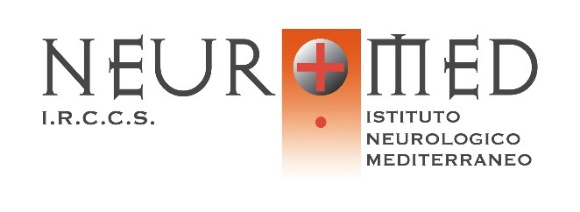 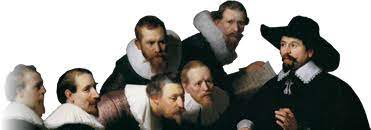 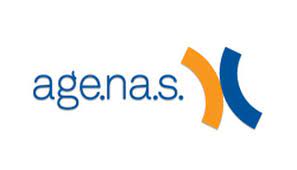 N. Partecipanti 20 – Crediti 5,2
Rivolto al personale Neuromed: Tutte le Professioni Sanitarie